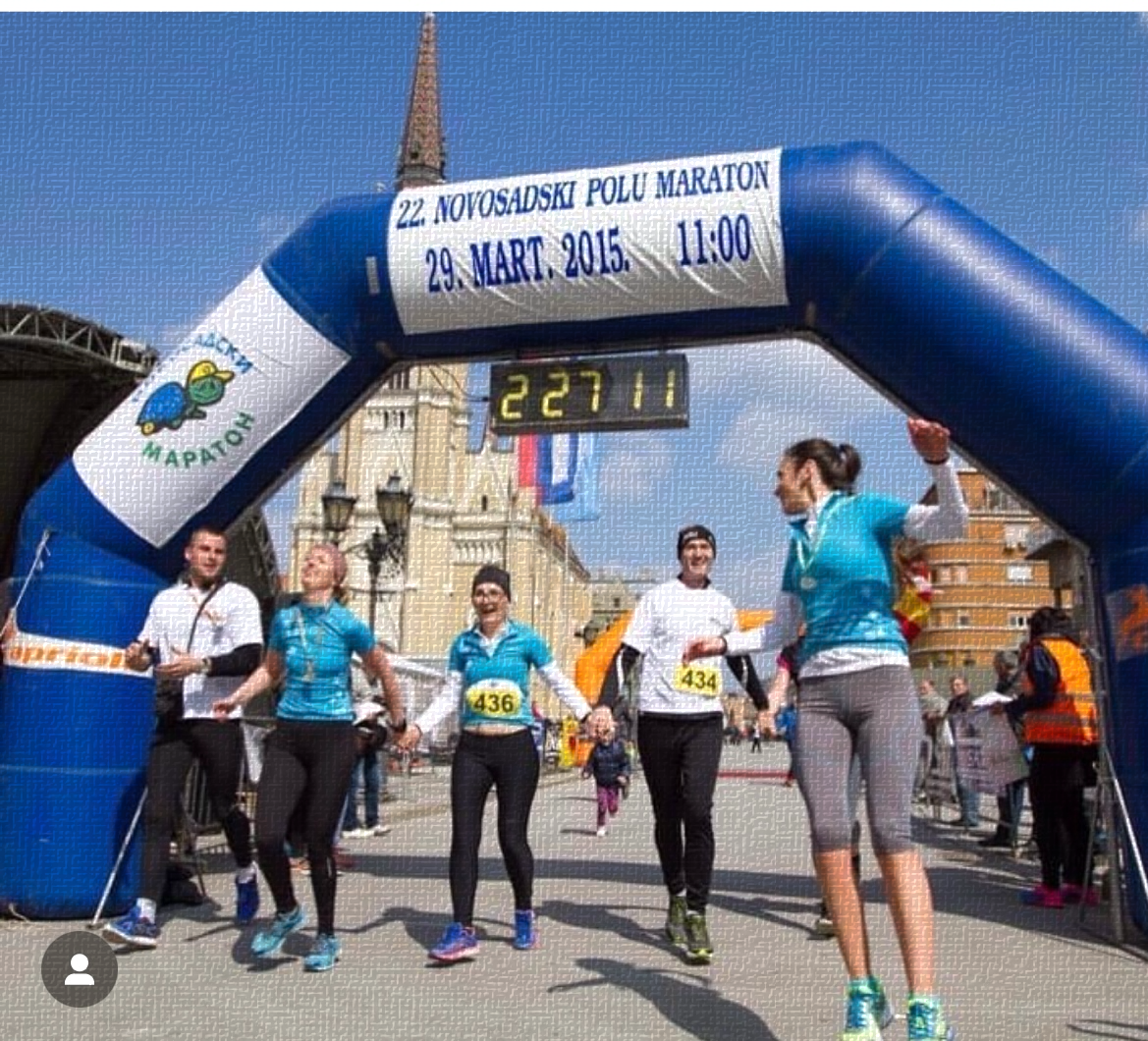 Shining moments
A race where everybody is involved
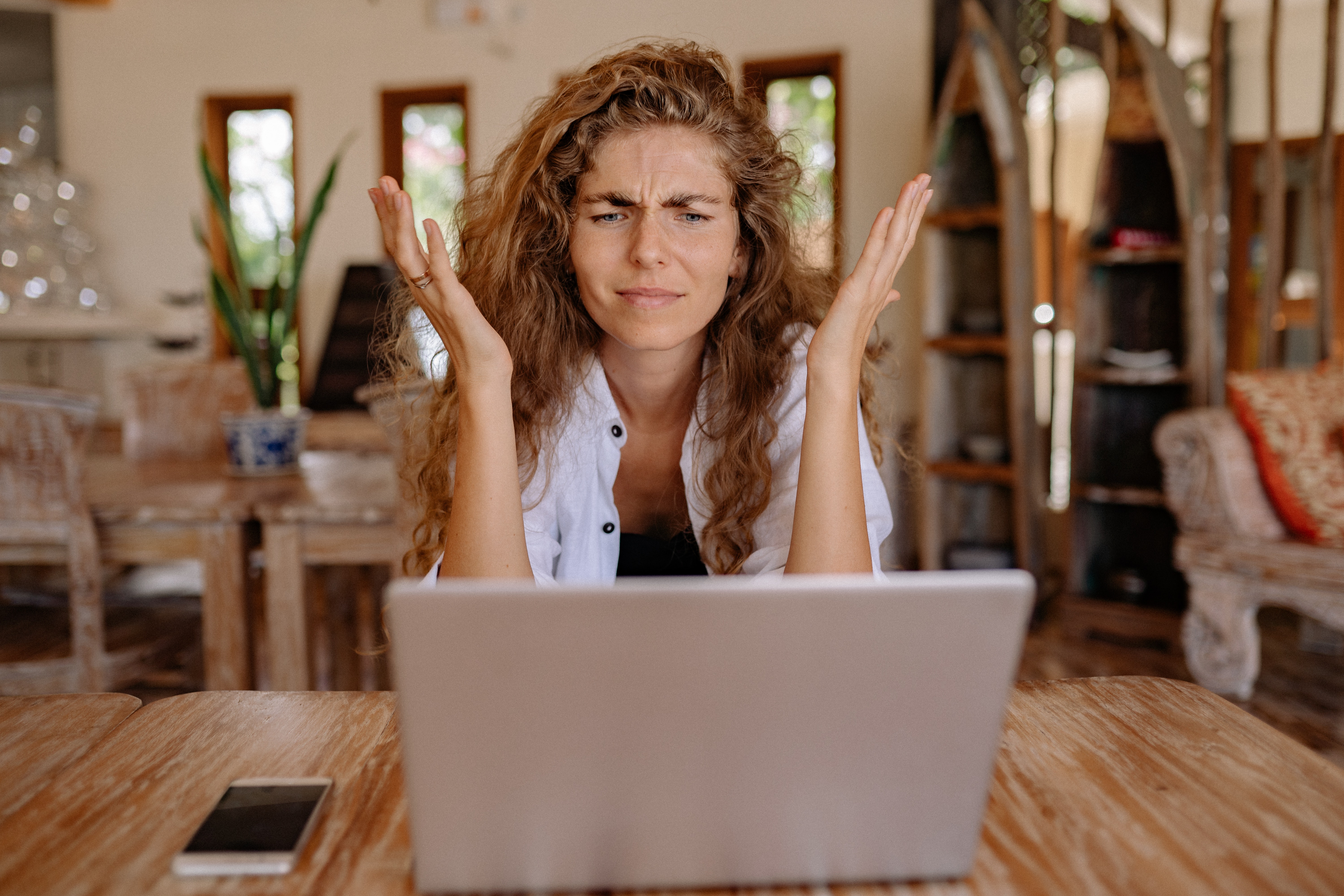 Runners worldwide are running for themselves, trying to achieve their personal best time.
People with disabilities are not involved in outdoor sports activities and are not visible in society when doing sports.
Weak interaction between target groups. 
At the London marathon, a limited number of 10 assisted wheelchair participants can participate, with a maximum of four support personnel helping to push them from Greenwich to Westminster. 
(of the four support team members, only two can push the assisted wheelchair at one time)
Problem
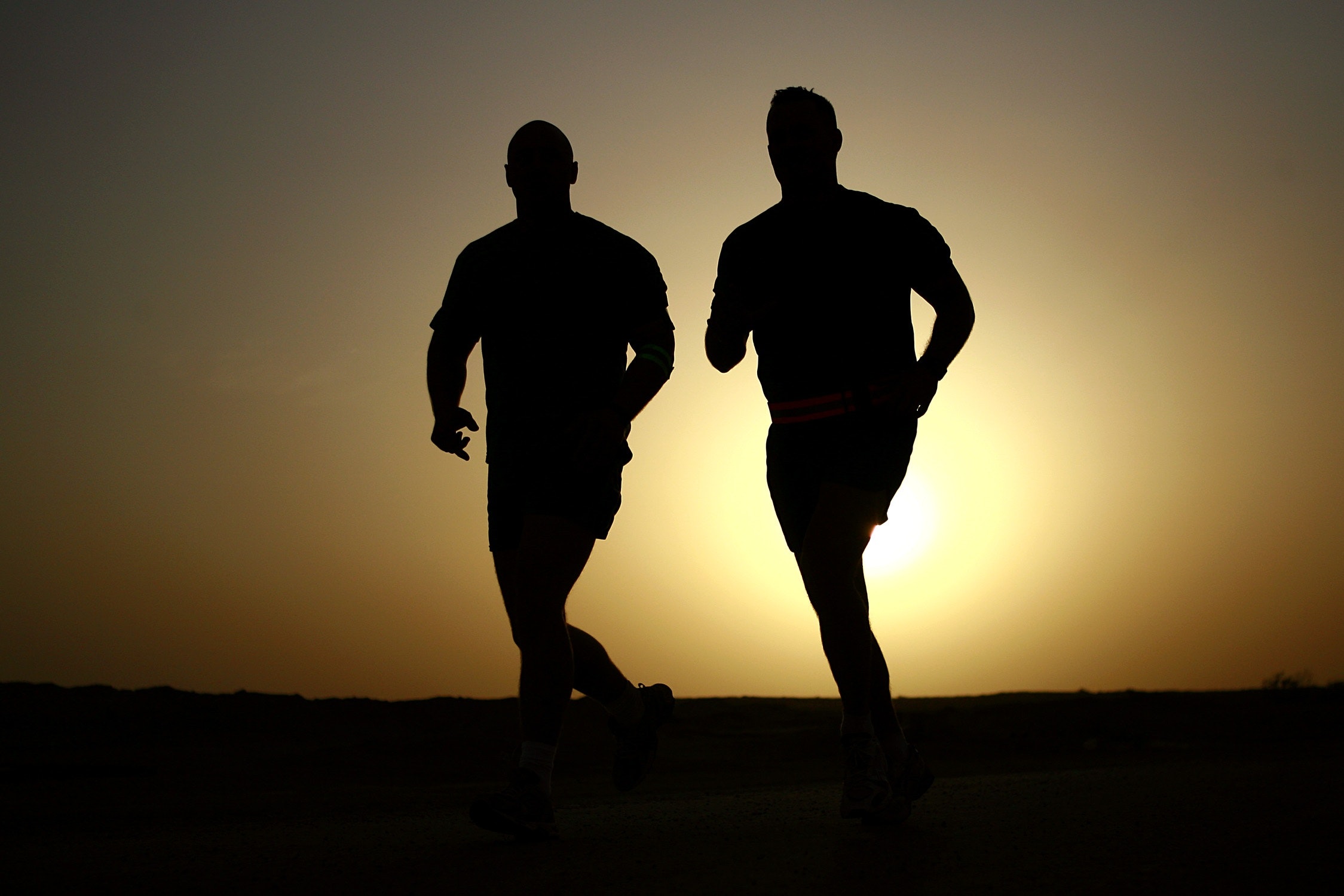 Implementation  	Partners
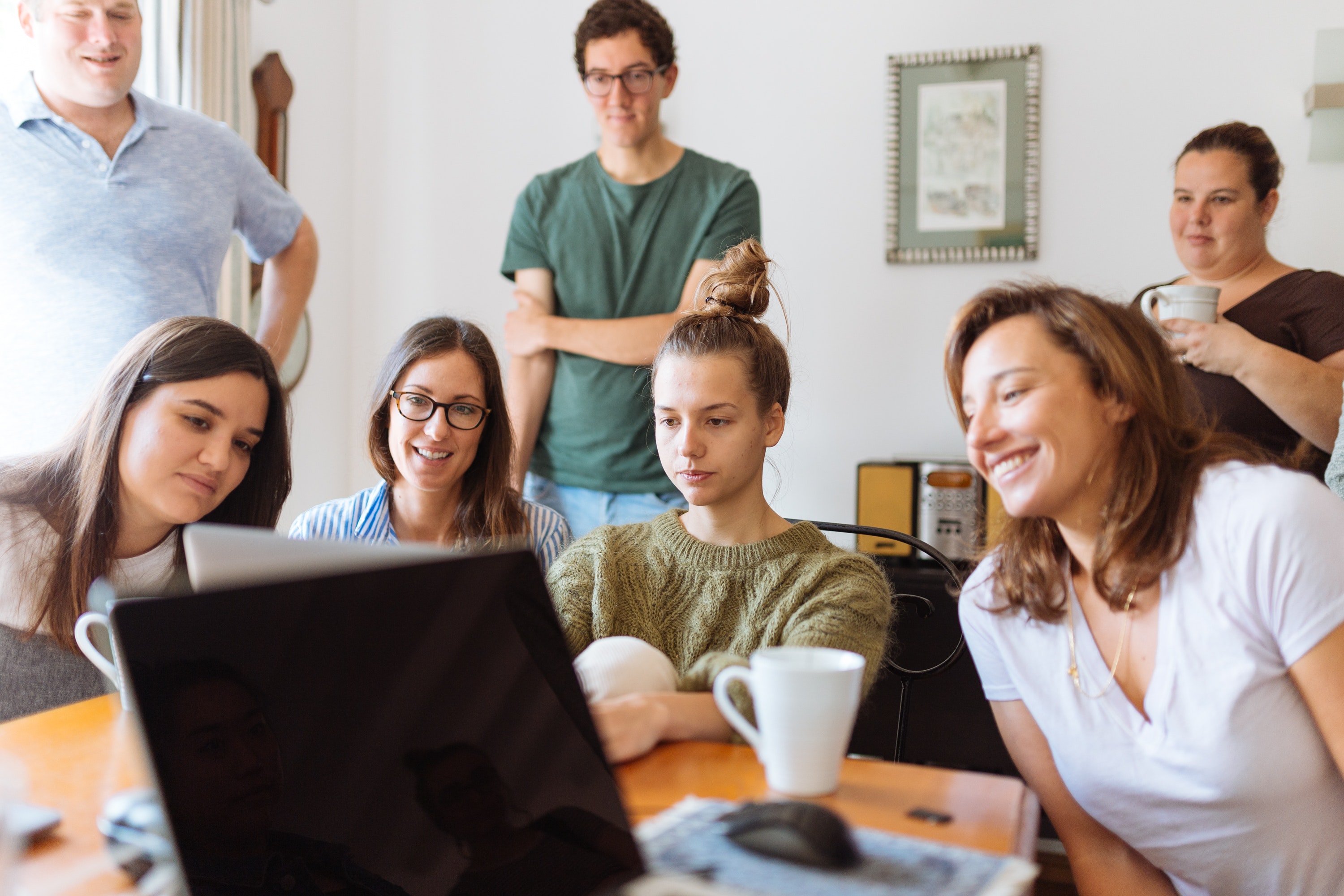 Implementation - Delivery
The Faculty of IT will organize a hackathon to create the best application for the participants.
Faculty of Sport and Physical Education will involve students in participating in race as teammates.
The association of people with disabilities will involve members to race on a 10 km race in Novi Sad.
The organizing committee will be made up of members of the Faculties, students, and people with disabilities.
At the day of of the race volunteers will be engaged to help in organization and implementation.
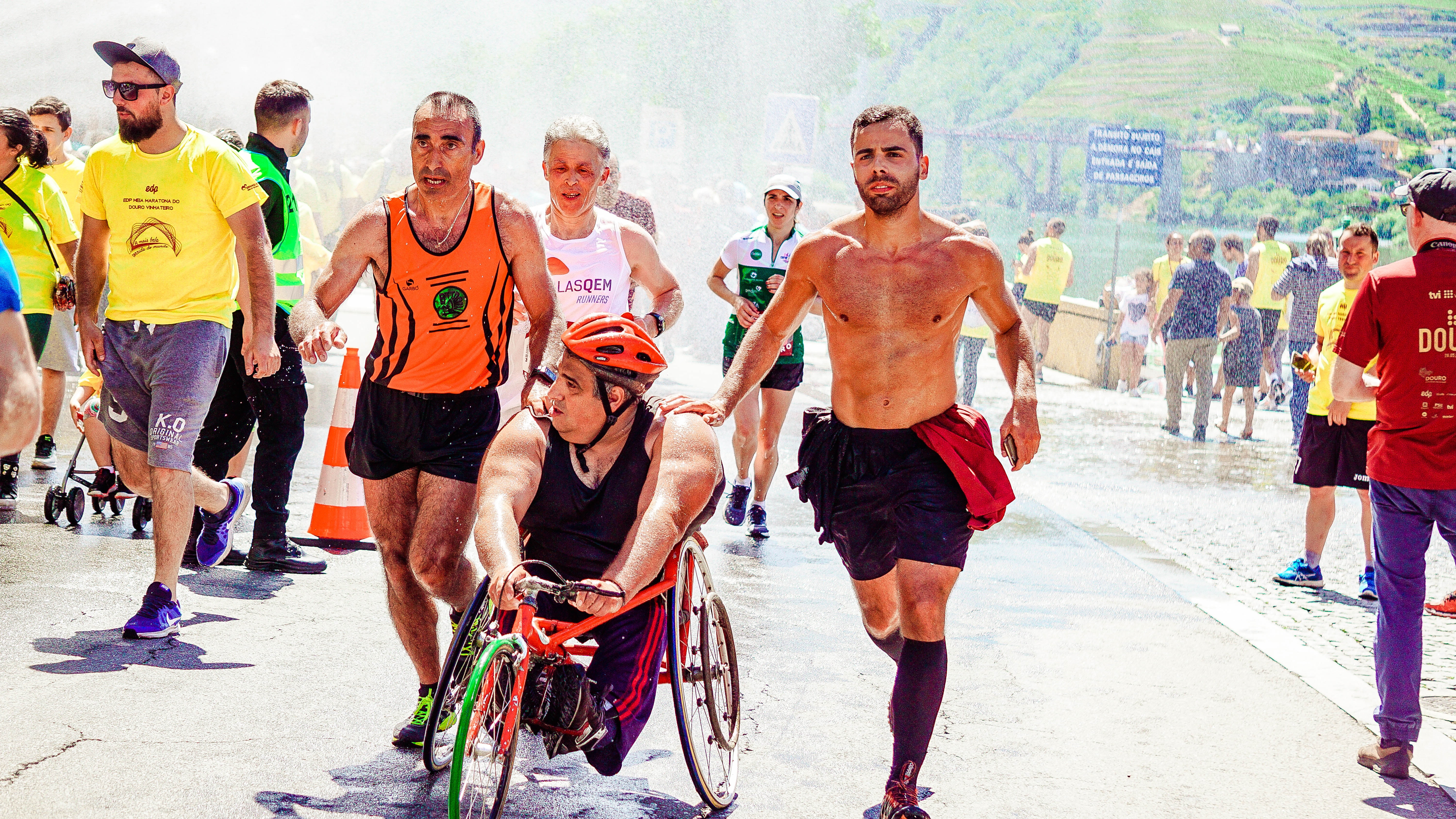 Market – Customer segments
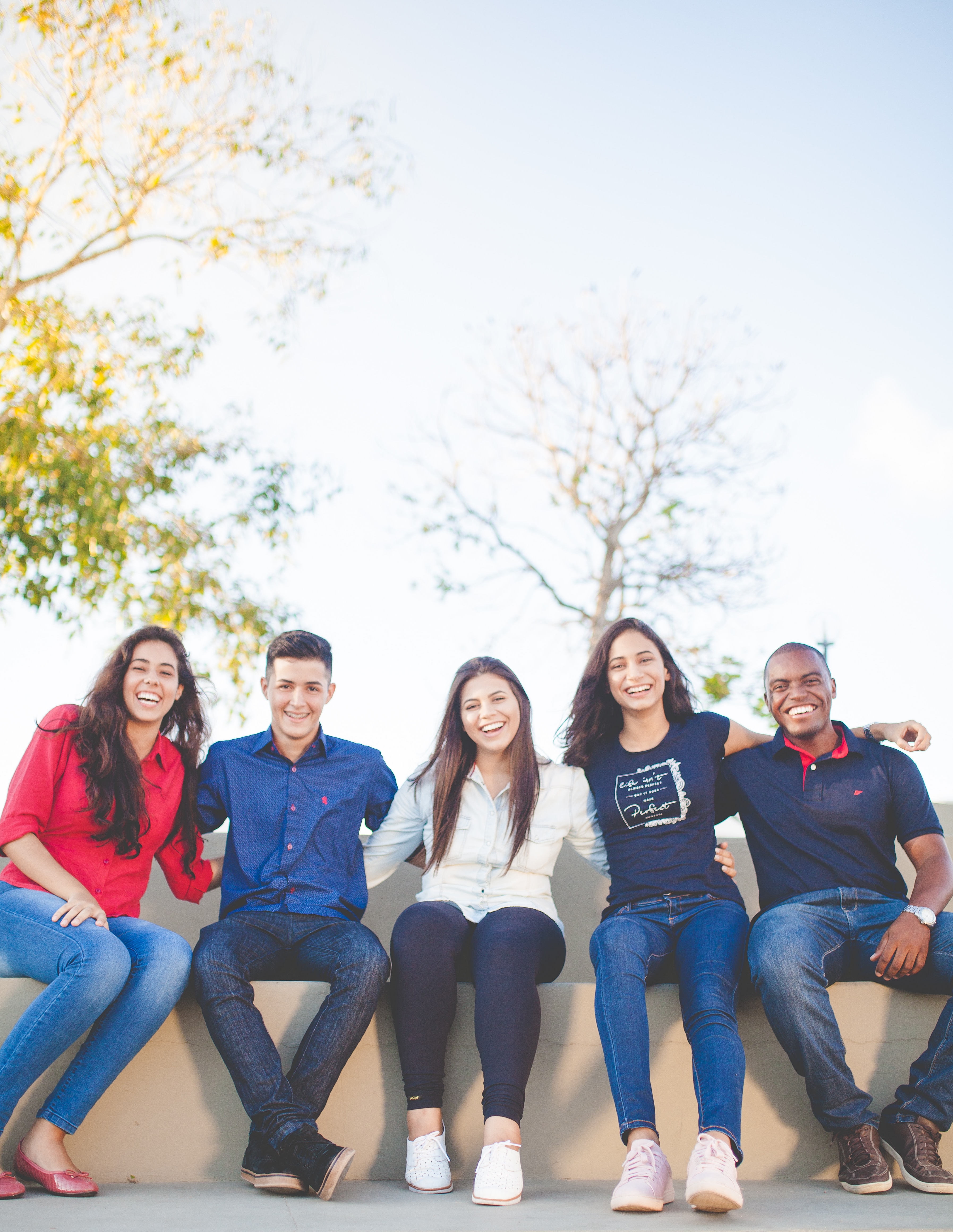 Using the application, participants (students,  people in wheelchair and amateur runners) will register and buy BIB numbers.
The application will be used for philanthropic contributions. 
Application for sponsorships will be sent to the business community (giving for a sponsor place on a T-Shirts and on the start/finish line). 
Faculties will promote social innovation and inclusion during the event. 
Students will get practical experience in programming and practice in working together with people with disabilities.
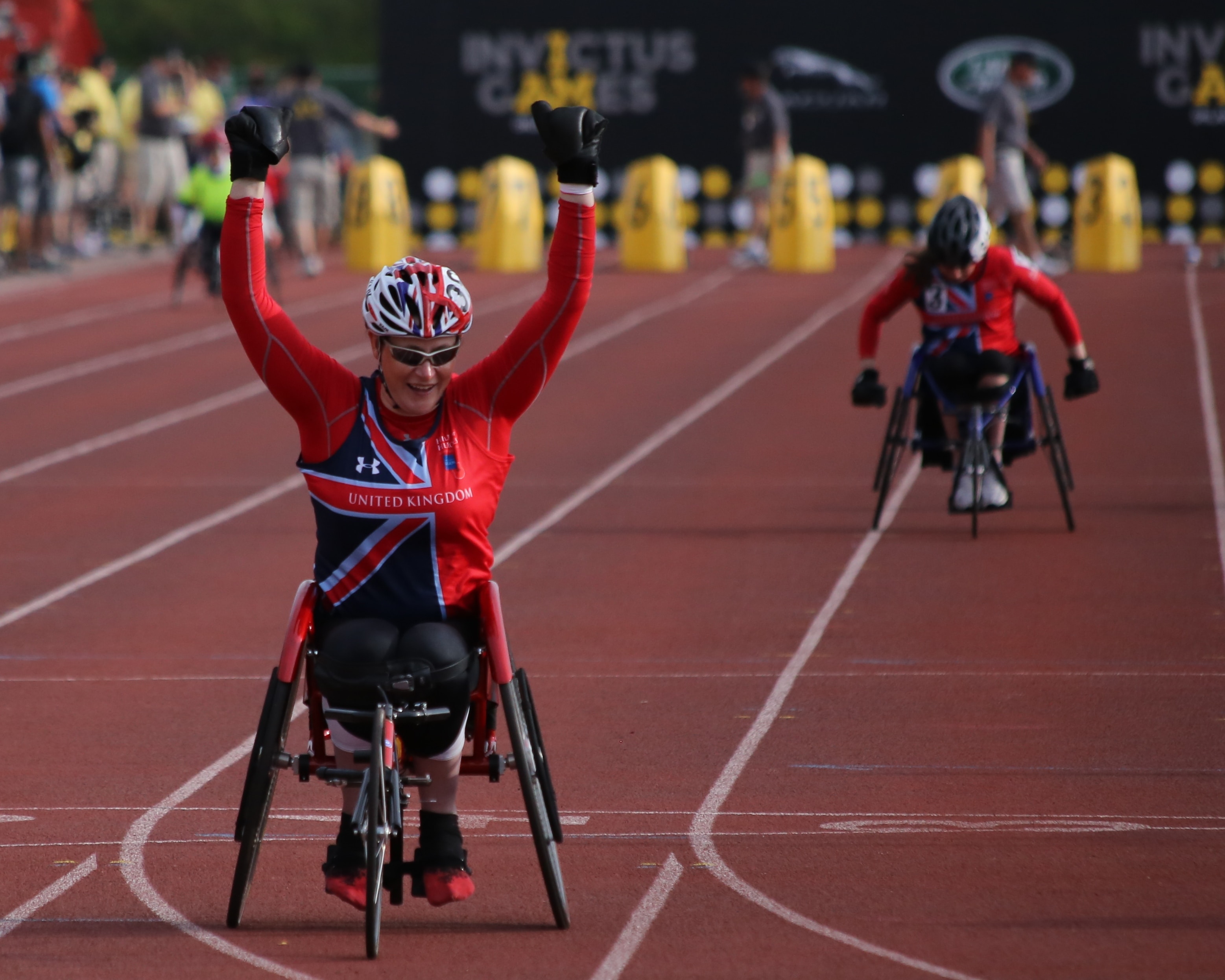 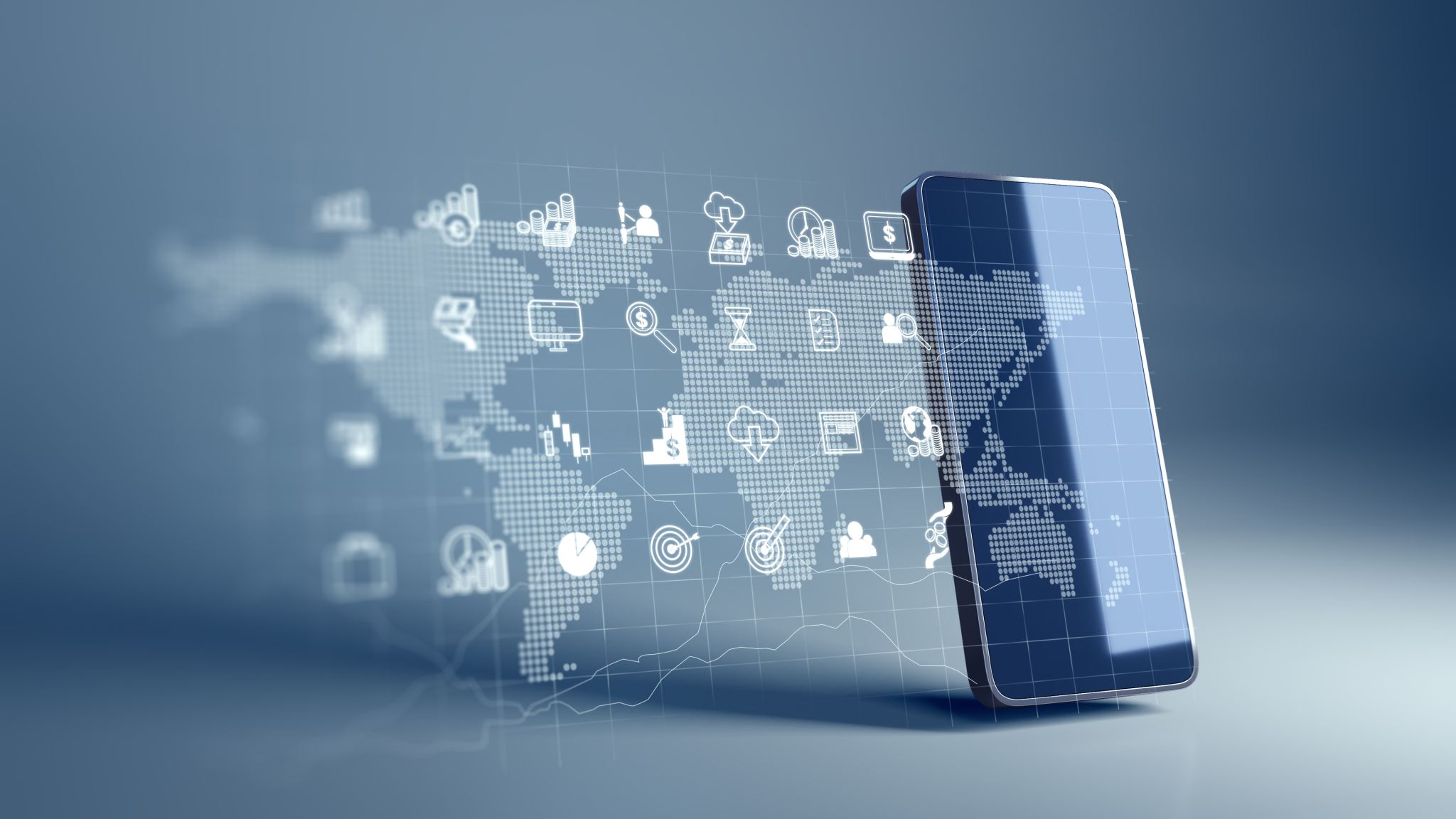 Market – Macroeconomic enviroment
Social changes (increasing diversity and inclusion, shifting consumer preferences, digital conectivity and social media),
Technological change ( digital transformation, e-comerce and mobile comerce, sustainable and clean technologies),
Economic multiplier effect.
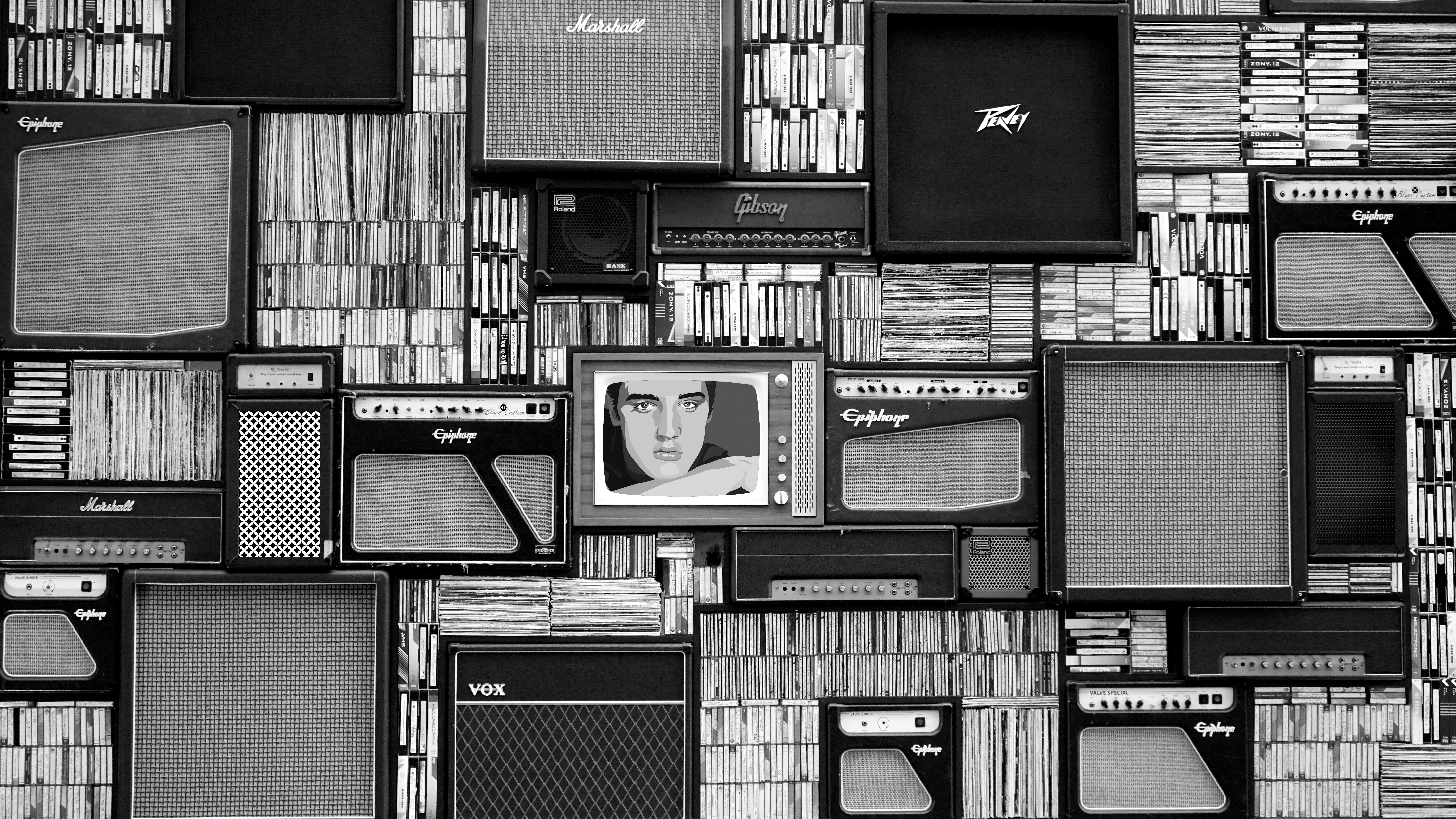 Sales: 
- Using application 
Marketing: 
- Association of people with disabilities
- Faculty students associations 
- Using running portals 
- Distributing invitations for races that are happening before the Novi Sad race
- Social media channels
- Using mass media channels
Sales + Marketing
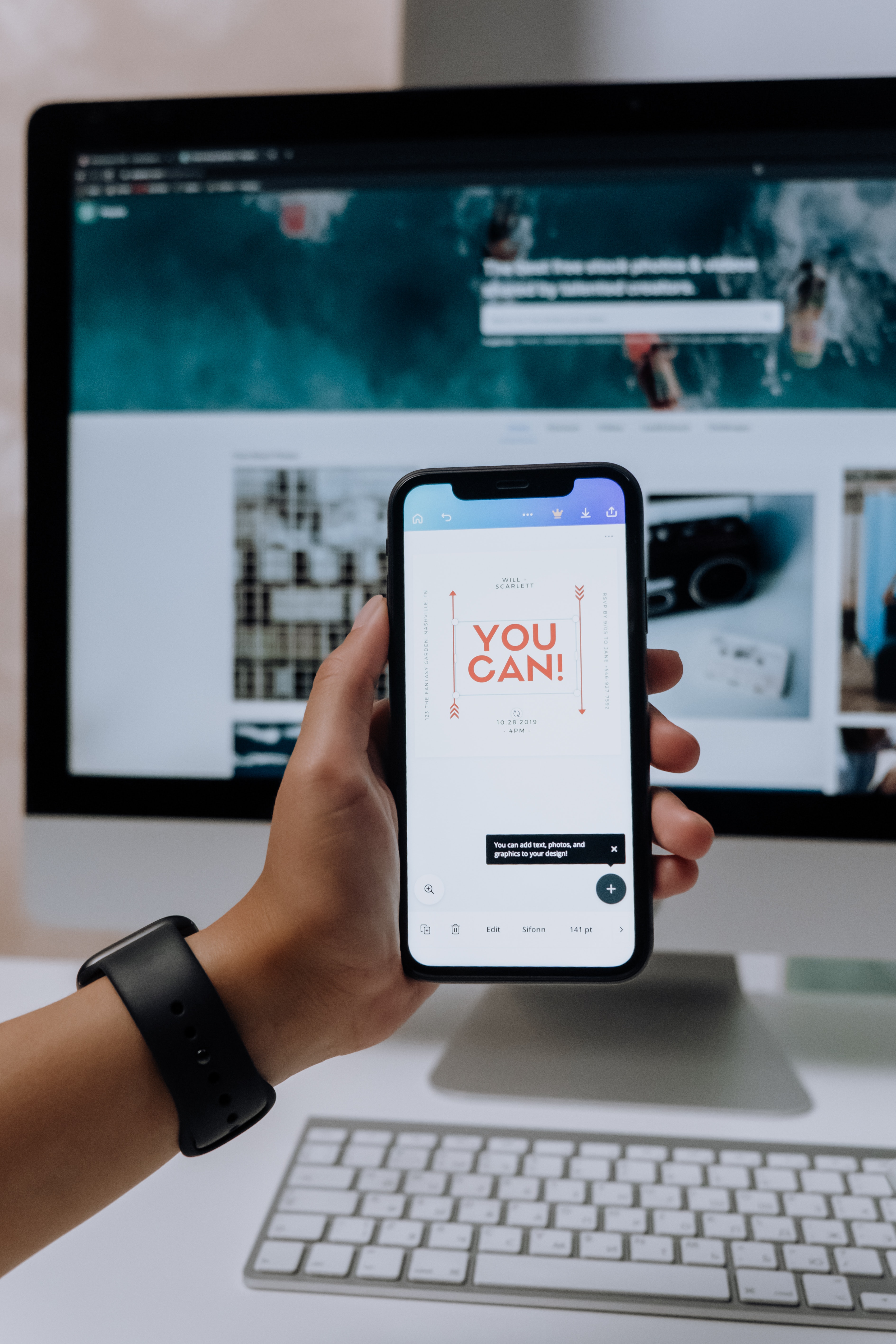 Social value proposition
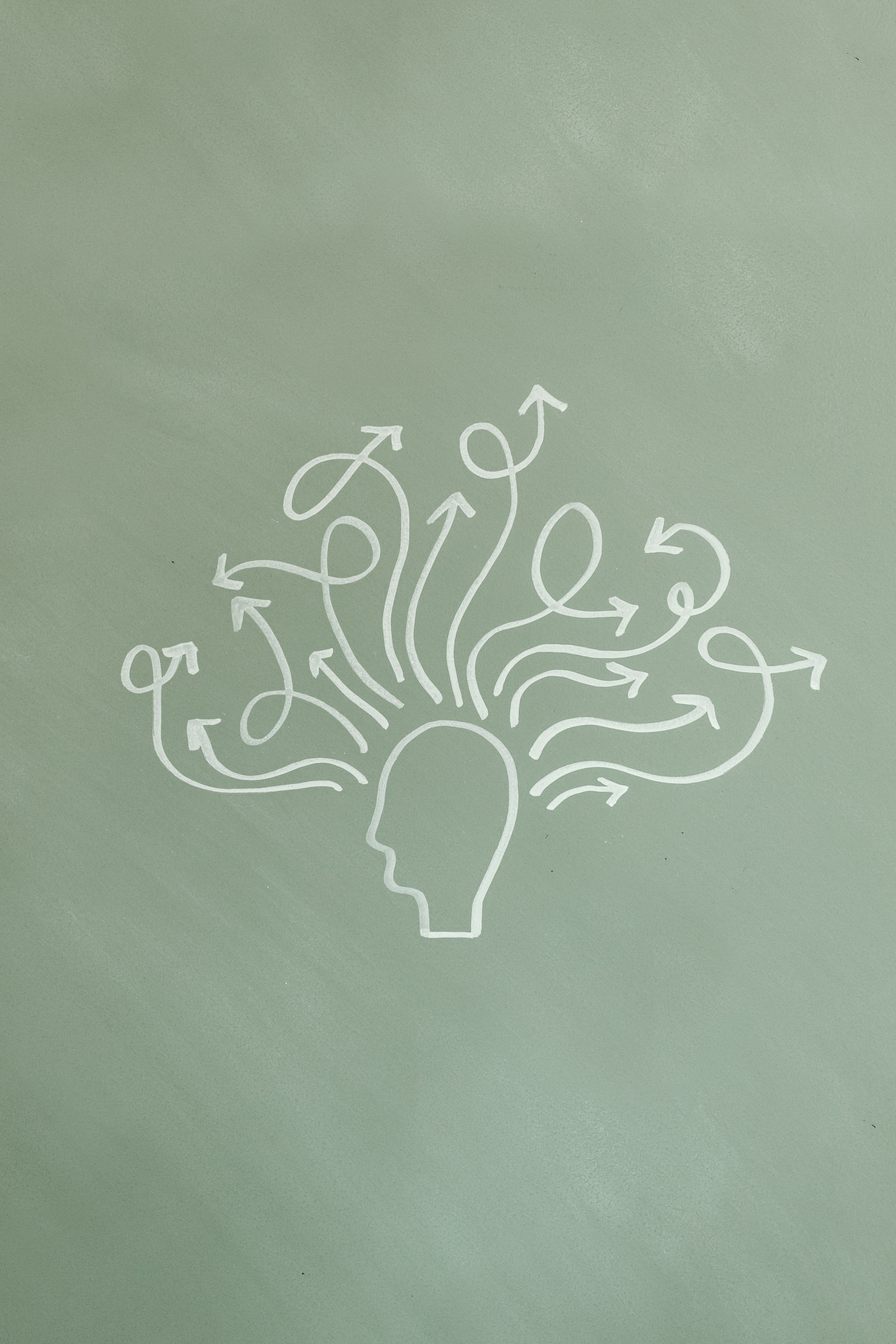 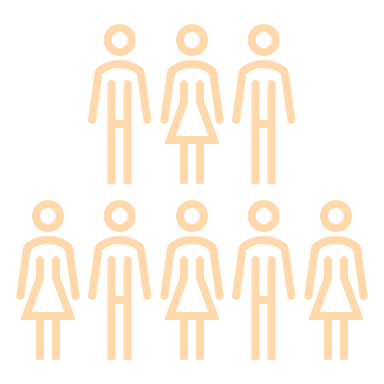 Social value proposition
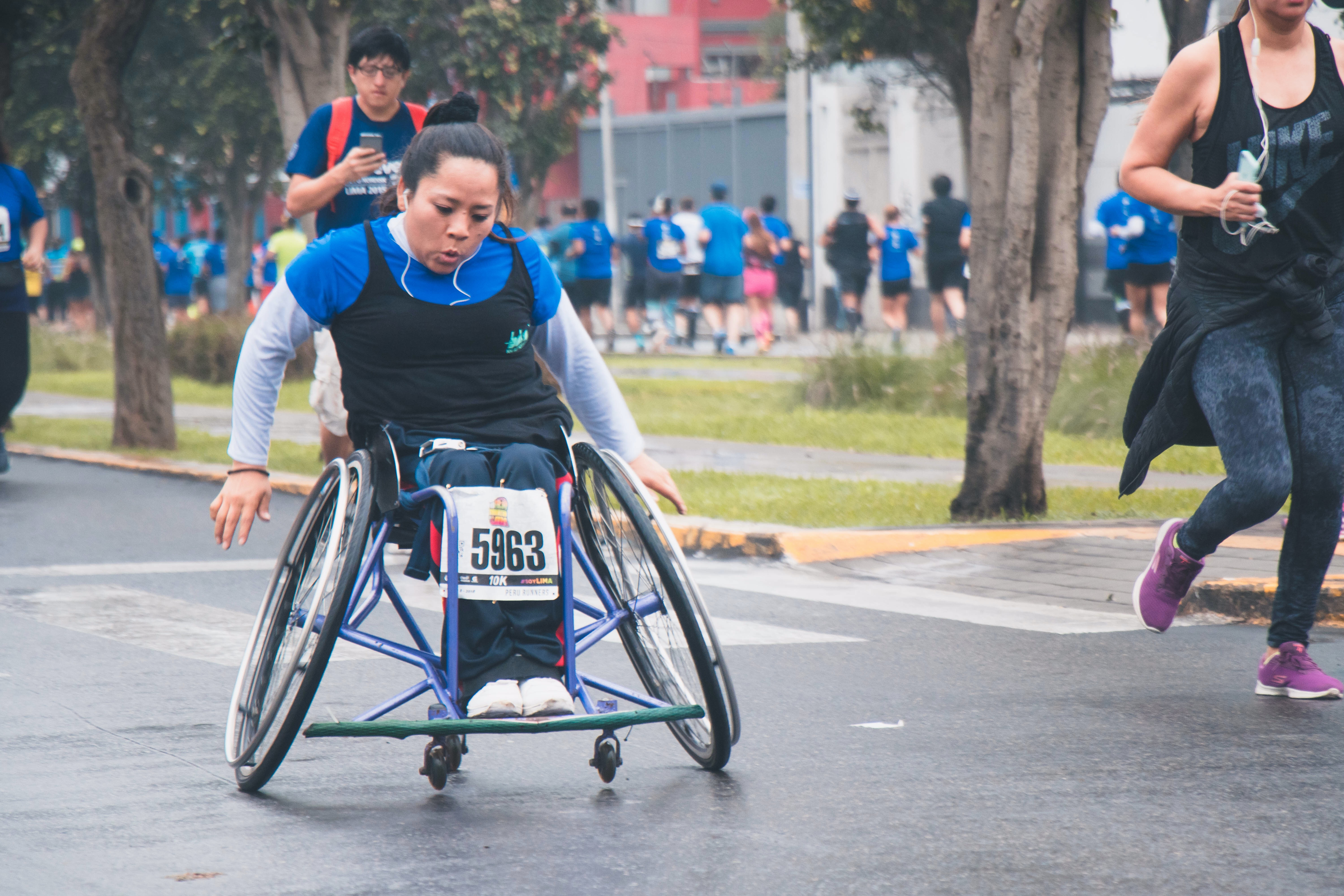 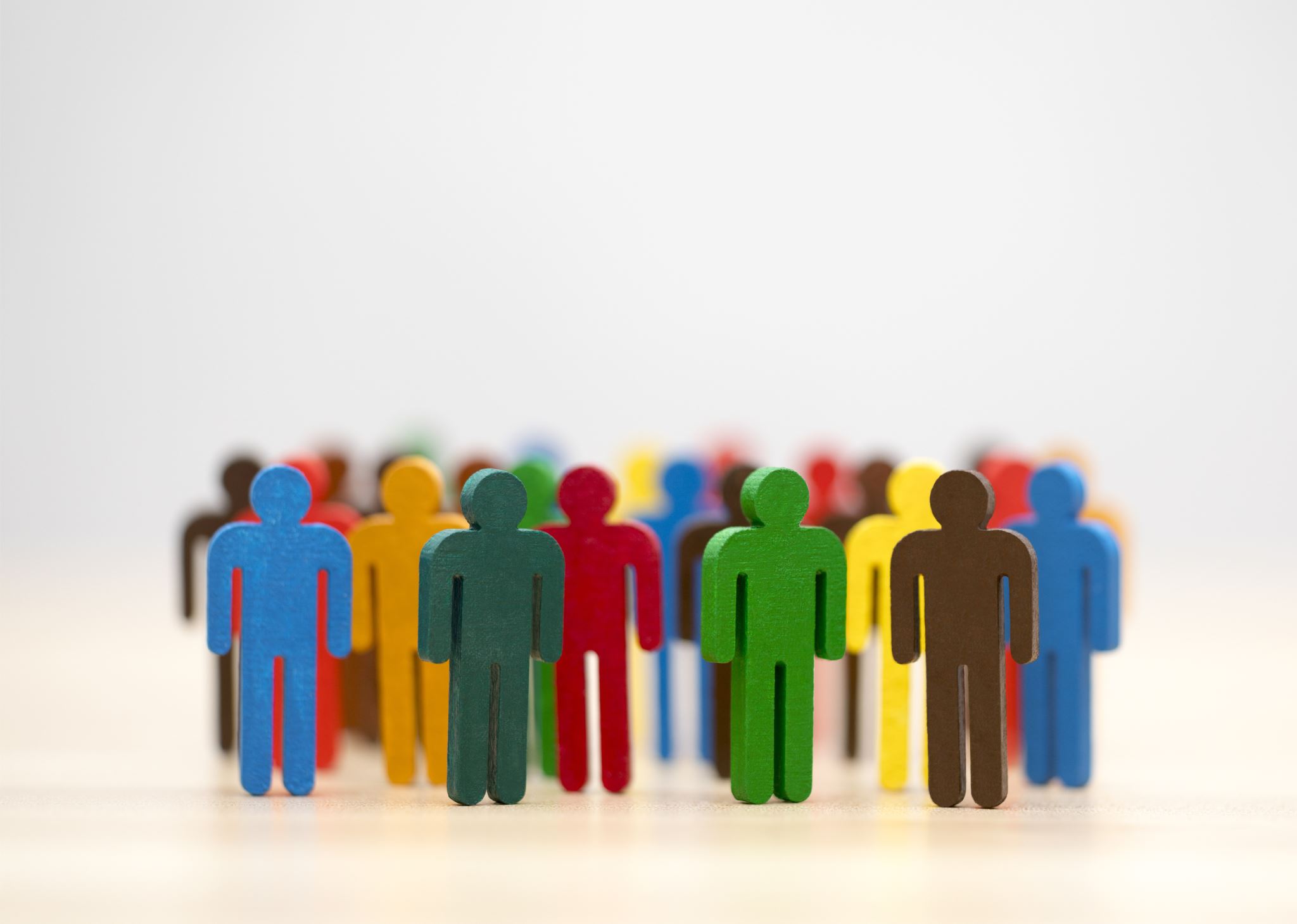 Participation Rates: Monitor the number of participants, particularly people with disabilities, who register and take part in the race. This measure indicates the level of engagement and inclusivity achieved.
Diversity and Inclusion: Assess the diversity of participants, including the representation of people with disabilities, different age groups, genders, and ethnic backgrounds. This measure ensures that the event is inclusive and reaches a wide range of individuals.
Participant Feedback: Collect feedback from participants, including their experiences, satisfaction levels, and any suggestions for improvement. 
Collaboration and Partnerships: Evaluate the level of collaboration and partnerships established between different stakeholders
Philanthropic Contributions: Track the amount of philanthropic contributions raised through the application. This measure reflects the engagement of participants and the broader community in supporting charitable causes.
Media Coverage and Public Awareness: Monitor media coverage and public awareness generated by the event. 
Long-Term Impact: Long-term effects of the initiative can be measuered by tracking the continued participation of people with disabilities in sports activities beyond the event.
To measure the social impact of the initiative, several key measures can be employed
Localy Novi Sad already has: 
Novosadski marathon, 
Noćni marathon, 
Fruškogorski marathon, 
Trka za dječiji osmeh
Regionaly: 
- There is a race every weekend
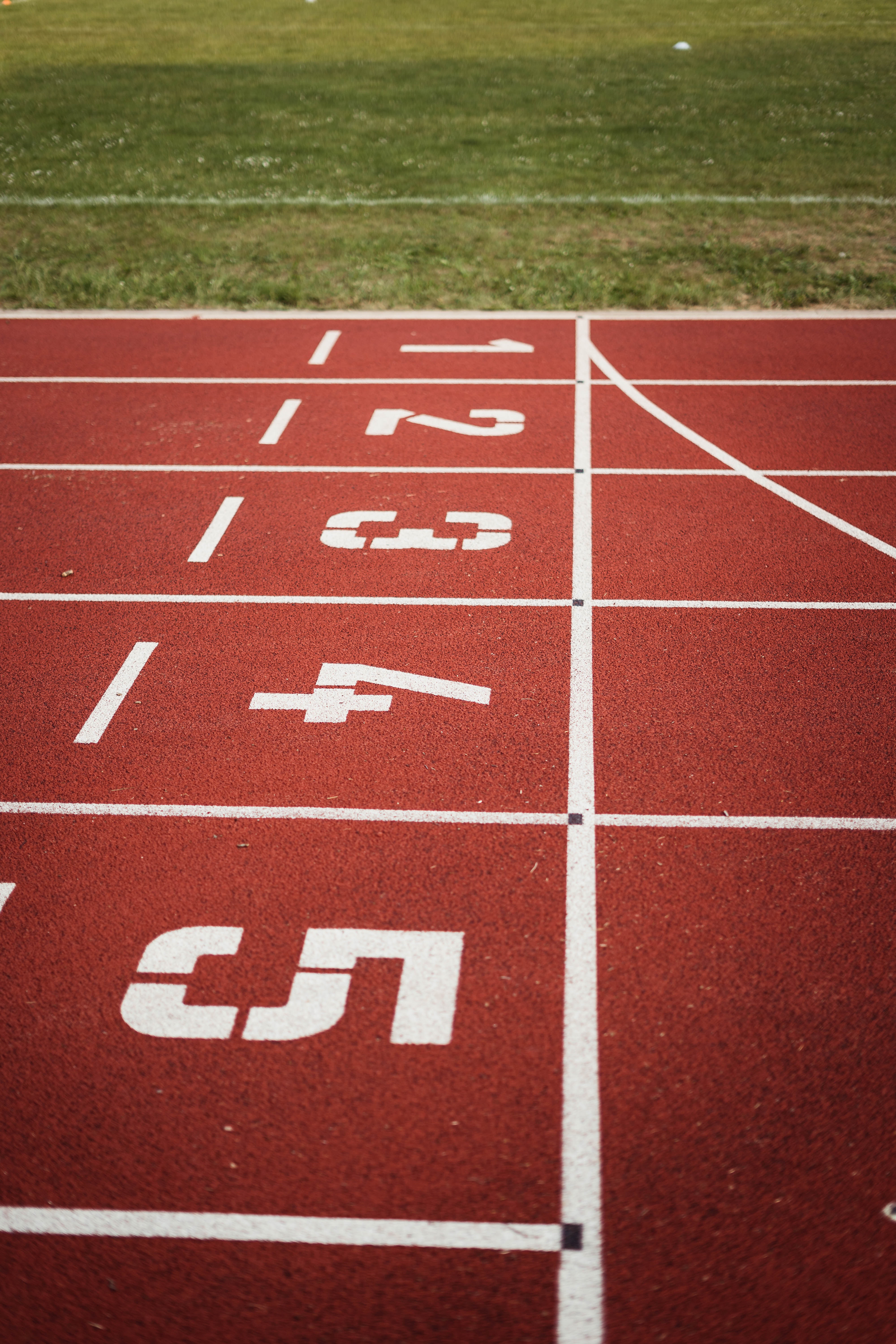 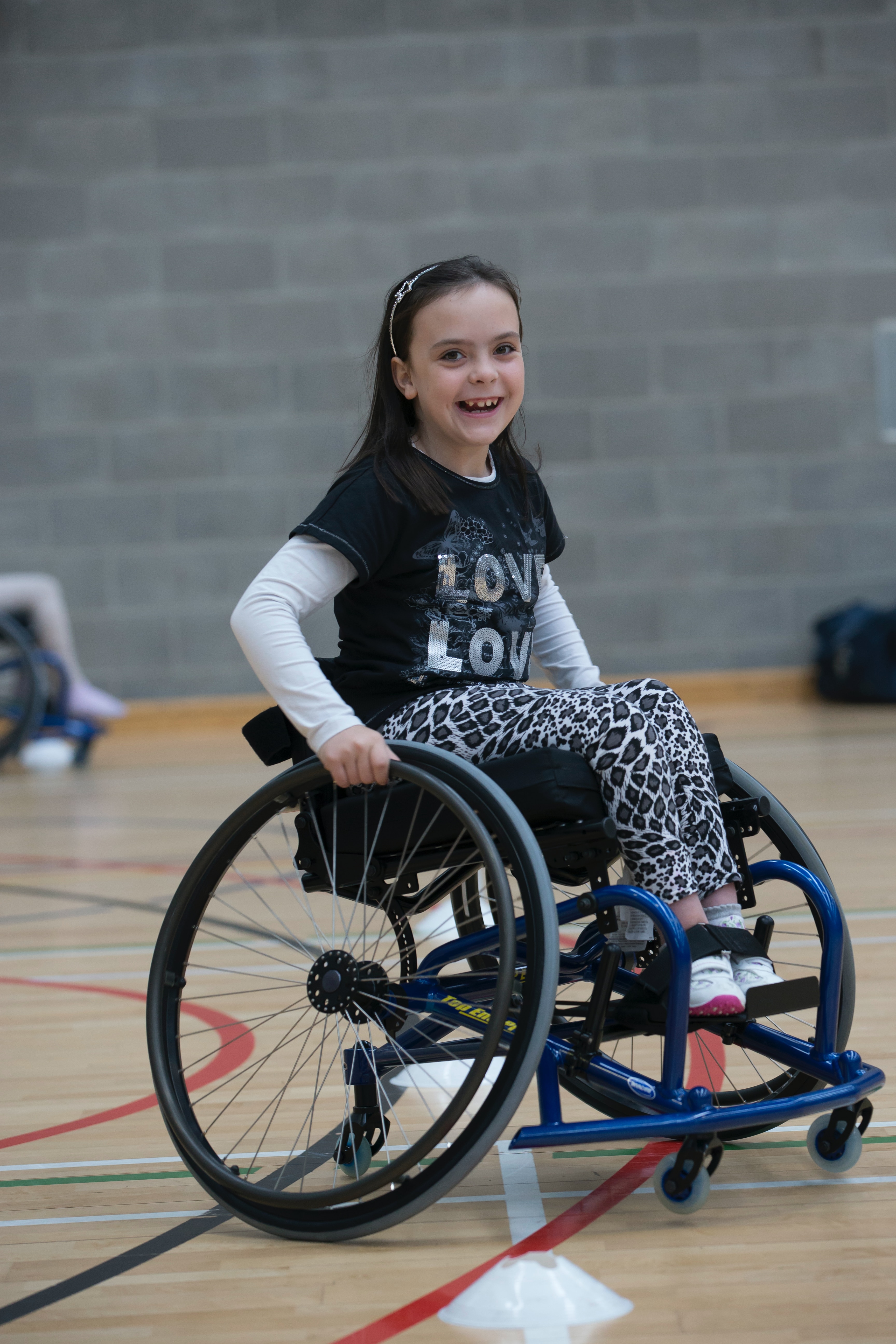 Competitors
Shining moments is going to be the first race where participnts in wheelchair will start first and then afther them all other participants. 
Costs of delivery
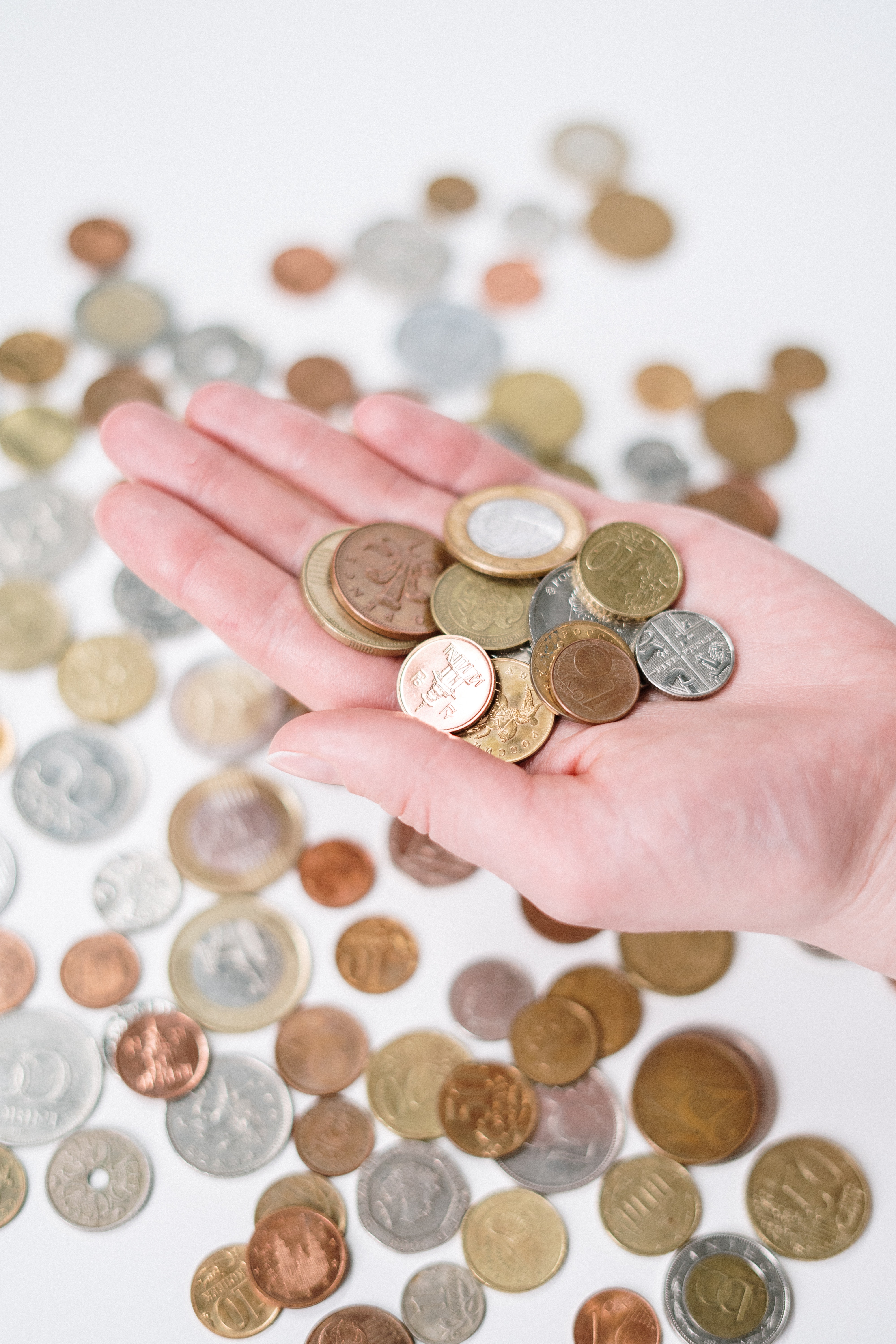 Revenue
Surplus will be reinvested in next year edition of the race and financial support of Association of people with disabilities.
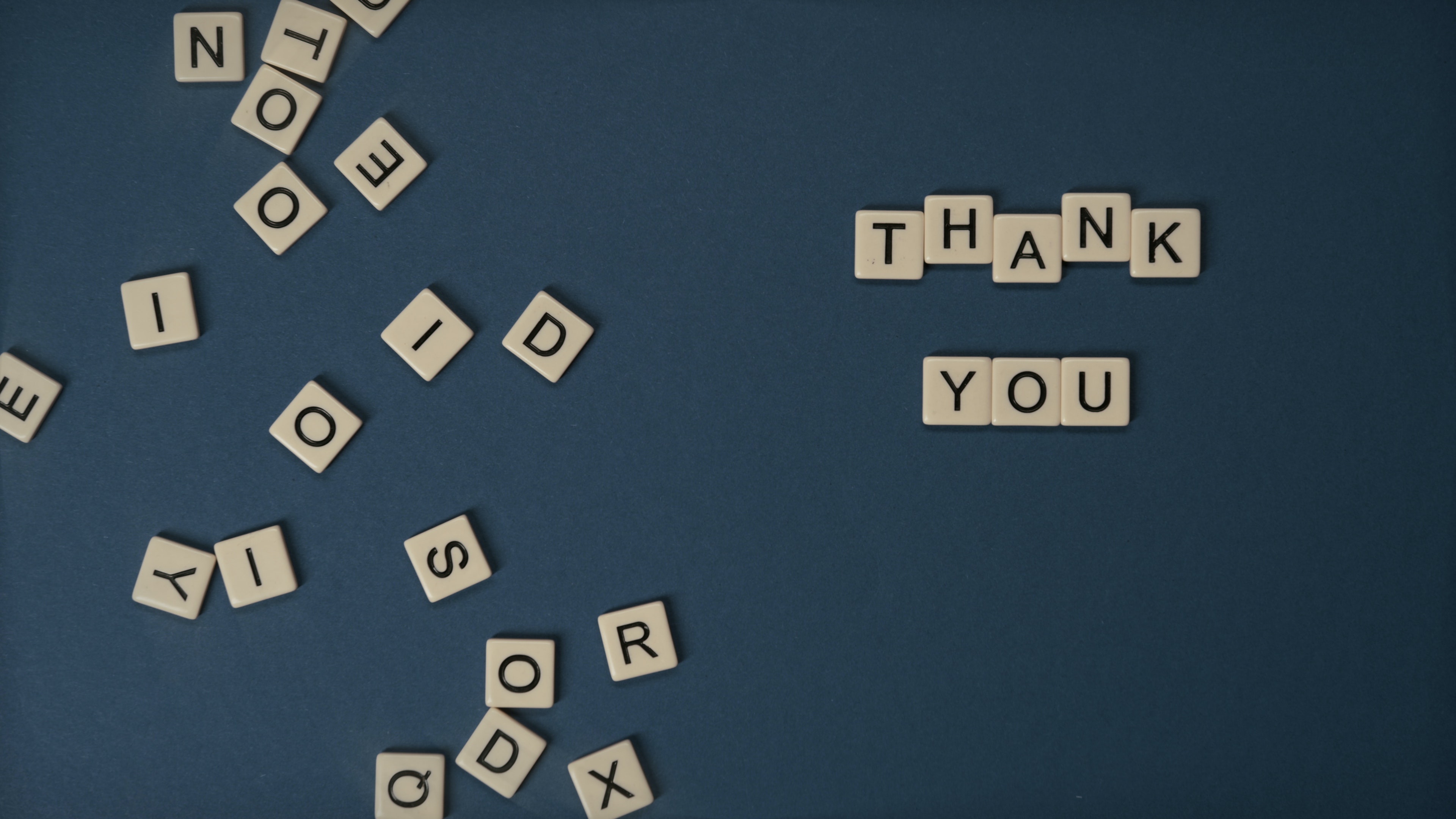 Team members:

Brigita Banjac
Marina Gorbatiuc 
Marko Boskovic
Ozge Cekirge
Vedrana Ajanovic